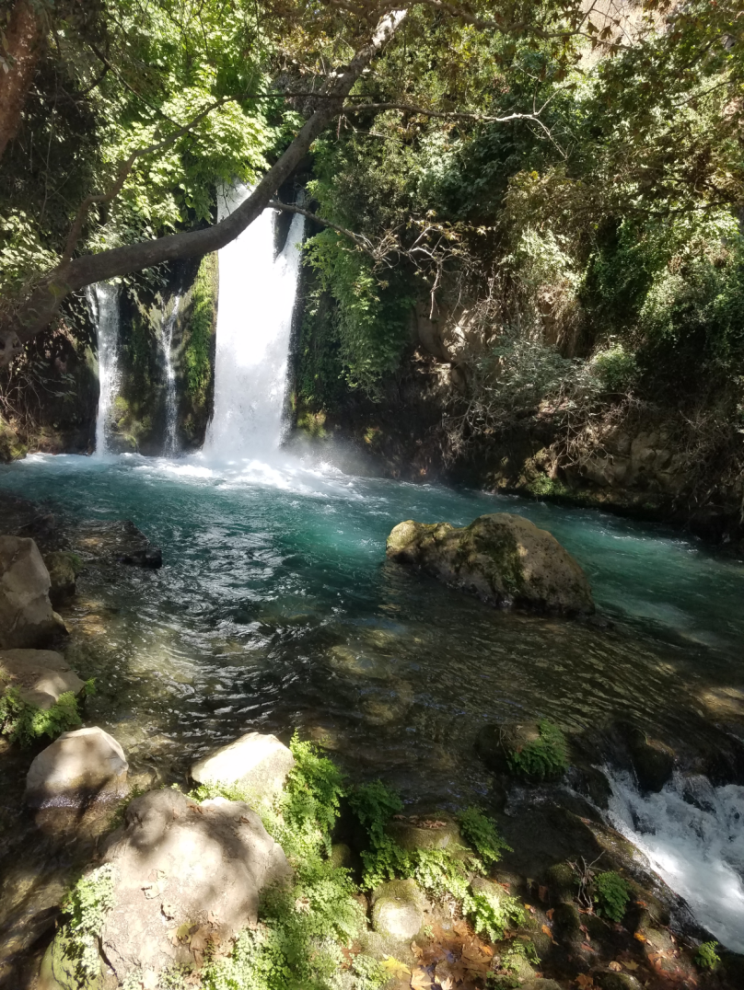 Greek-English Interlinear New Testament 
 Listen to and Learn
the Greek New Testament
Book of RevelationChapter 19
מְקוֹר מַיִם חַיִּים 
ἡ πηγή ὕδατος ζωῆς 
The Spring of Living Water 
생명수 샘  生命水的泉源
La Fuente de Agua Viva
La Source d'Eau Vive
Die Quelle Lebendigen Wassers 
Fonte de Água Viva
‎ يَنْبُوعَ الْمِيَاهِ الْحَيَّةِ،
Prepared and Recited by Ezra Kim, PhD
Revelation 19:1 


Μετὰ  ταῦτα  ἤκουσα  ὡς  φωνὴν  μεγάλην
    after           these             I heard          like        a voice               loud 
  ὄχλου  πολλοῦ  ἐν  τῷ  οὐρανῷ  λεγόντων· 
 of a multitude     great            in      the          heaven              saying
       ἁλληλουϊά·    ἡ  σωτηρία  καὶ  ἡ  δόξα 
                 Hallelujah                 the     salvation            and    the    glory
          καὶ  ἡ  δύναμις  τοῦ  θεοῦ  ἡμῶν,
                  and    the       power              of            God          our



	ESV 19:1  After this I heard what seemed to be the loud voice of a great multitude in heaven, crying out, "Hallelujah! Salvation and glory and power belong to our God,
	CUV 19:1 此後、我聽見好像群眾在天上大聲說、哈利路亞、救恩、榮耀、權能、都屬乎我們的神．
Revelation 19:2 


 ὅτι ἀληθιναὶ  καὶ δίκαιαι  αἱ κρίσεις αὐτοῦ· 
   for           true                 and         just             the   judgments       his
  ὅτι  ἔκρινεν  τὴν  πόρνην  τὴν  μεγάλην  ἥτις  ἔφθειρεν
     for       he judged        the        prostitute       the            great                who         corrupted
  τὴν  γῆν  ἐν  τῇ  πορνείᾳ  αὐτῆς,  καὶ  ἐξεδίκησεν 
     the      earth    with   the      immorality          her              and         he avenged 
  τὸ  αἷμα  τῶν  δούλων  αὐτοῦ  ἐκ  χειρὸς  αὐτῆς.
    the      blood      of the      servants              his           from       hand              her



	ESV 19:2 for his judgments are true and just; for he has judged the great prostitute who corrupted the earth with her immorality, and has avenged on her the blood of his servants.“       /    CUV     19:2 他的判斷是真實公義的．因他判斷了那用淫行敗壞世界的大淫婦、並且向淫婦討流僕人血的罪、給他們伸冤。
Revelation 19:3



  Καὶ  δεύτερον  εἴρηκαν·   ἁλληλουϊά· 
     and          second time             they said                     Hallelujah
    καὶ  ὁ  καπνὸς  αὐτῆς  ἀναβαίνει  
         and     the        smoke               her                     goes up 
      εἰς  τοὺς  αἰῶνας  τῶν  αἰώνων.
            for            the              ages              of the          ages





	ESV 19:3 Once more they cried out, "Hallelujah! The smoke from her goes up forever and ever."
	CUV 19:3 又說、哈利路亞。燒淫婦的煙往上冒、直到永永遠遠。
Revelation 19:4 

       καὶ  ἔπεσαν  οἱ  πρεσβύτεροι 
             and       fell down       the          elders 
  οἱ  εἴκοσι  τέσσαρες  καὶ  τὰ  τέσσαρα  ζῷα 
   the      twenty               four                 and      the          four        living creatures
   καὶ  προσεκύνησαν  τῷ  θεῷ  τῷ  καθημένῳ 
      and          they worshiped                 the       God      who       is seated
    ἐπὶ  τῷ  θρόνῳ  λέγοντες·   ἀμὴν  ἁλληλουϊά.
         on       the         throne            saying                    Amen          Hallelujah



	ESV 19:4 And the twenty-four elders and the four living creatures fell down and worshiped God who was seated on the throne, saying, "Amen. Hallelujah!"
	CUV 19:4 那二十四位長老與四活物、就俯伏敬拜坐寶座的　神、說、阿們、哈利路亞。
Revelation 19:5 





 Καὶ  φωνὴ  ἀπὸ  τοῦ  θρόνου  ἐξῆλθεν  λέγουσα· 
   and        a voice         from         the           throne              came out             saying
  αἰνεῖτε  τῷ  θεῷ  ἡμῶν  πάντες  οἱ  δοῦλοι  αὐτοῦ 
         praise          the       God            our                 all               the       servants            his 
 [καὶ] οἱ φοβούμενοι  αὐτόν, οἱ  μικροὶ  καὶ  οἱ  μεγάλοι.
     and    those       who fear                        him           the        small          and     the         great
 


	ESV 19:5  And from the throne came a voice saying, "Praise our God, all you his servants, you who fear him, small and great.“    
	CUV 19:5 有聲音從寶座出來說、神的眾僕人哪、凡敬畏他的、無論大小、都要讚美我們的神。
Revelation 19:6 

  Καὶ  ἤκουσα  ὡς  φωνὴν  ὄχλου  πολλοῦ 
    and         I heard            like       a sound     of a multitude    great 
     καὶ  ὡς  φωνὴν   ὑδάτων  πολλῶν 
         and      like       a sound             of waters            many  
 καὶ  ὡς  φωνὴν  βροντῶν  ἰσχυρῶν  λεγόντων·  ἁλληλουϊά,
  and      like       a sound     of thunderings        mighty               saying                   Hallelujah
 ὅτι  ἐβασίλευσεν  κύριος  ὁ  θεὸς  [ἡμῶν]  ὁ  παντοκράτωρ.
  for           became king                 Lord         the    God             our           the        Almighty

 

	ESV 19:6  Then I heard what seemed to be the voice of a great multitude, like the roar of many waters and like the sound of mighty peals of thunder, crying out, "Hallelujah! For the Lord our God the Almighty reigns.
	CUV 19:6 我聽見好像群眾的聲音、眾水的聲音、大雷的聲音、說、哈利路亞．因為主我們的　神、全能者、作王了。
Revelation 19:7 




 χαίρωμεν  καὶ  ἀγαλλιῶμεν  καὶ  δώσωμεν 
     let us rejoice       and           let us exult                and       let us give 
 τὴν  δόξαν  αὐτῷ,  ὅτι  ἦλθεν  ὁ  γάμος  τοῦ  ἀρνίου 
    the          glory              to him            for         came          the    marriage       of the        Lamb
   καὶ  ἡ  γυνὴ  αὐτοῦ  ἡτοίμασεν  ἑαυτὴν
       and     the      Bride              his                   prepared                     herself
 



	ESV 19:7  Let us rejoice and exult and give him the glory, for the marriage of the Lamb has come, and his Bride has made herself ready;
	CUV 19:7 我們要歡喜快樂、將榮耀歸給他．因為羔羊婚娶的時候到了、新婦也自己預備好了。
Revelation 19:8 



   καὶ  ἐδόθη  αὐτῇ  ἵνα  περιβάληται 
       and      it was given       to her       that           she may clothe
       βύσσινον  λαμπρὸν  καθαρόν· 
                  fine linen                    bright                       pure
 τὸ  γὰρ  βύσσινον  τὰ  δικαιώματα  τῶν  ἁγίων  ἐστίν.
  the      for             fine linen             the        righteous deeds          of the        saints          (it) is
 



	ESV 19:8  it was granted her to clothe herself with fine linen, bright and pure"-- for the fine linen is the righteous deeds of the saints.
	CUV 19:8 就蒙恩得穿光明潔白的細麻衣、這細麻衣就是聖徒所行的義。
Revelation 19:9 

  Καὶ  λέγει  μοι·  γράψον·  μακάριοι 
    and       he says     to me         write                  are blessed 
  οἱ  εἰς  τὸ  δεῖπνον  τοῦ  γάμου  
 those    to      the        supper           of the     marriage  
    τοῦ  ἀρνίου  κεκλημένοι.  καὶ  λέγει  μοι· 
      of the        Lamb                 invited                      and      he says     to me
   οὗτοι  οἱ  λόγοι  ἀληθινοὶ  τοῦ  θεοῦ  εἰσιν.
        these       the      words            true                    of           God           are 



	ESV 19:9 And the angel said to me, "Write this: Blessed are those who are invited to the marriage supper of the Lamb." And he said to me, "These are the true words of God.“ 
	CUV 19:9 天使吩咐我說、你要寫上、凡被請赴羔羊之婚筵的有福了。又對我說、這是神真實的話。
Revelation 19:10 
   καὶ  ἔπεσα  ἔμπροσθεν  τῶν  ποδῶν  αὐτοῦ 
     and    I fell down         before                  the          feet              his 
   προσκυνῆσαι  αὐτῷ.    καὶ  λέγει  μοι·    ὅρα  μή· 
         to worship                   him               but     he says    to me        see       no
     σύνδουλός    σού  εἰμι   καὶ  τῶν  ἀδελφῶν  σου
       a fellow servant           your     I am       and    of the       brothers          your 
   τῶν  ἐχόντων  τὴν  μαρτυρίαν   Ἰησοῦ·   τῷ  θεῷ  προσκύνησον. 
     who           hold              the          testimony             of Jesus        to       God            worship  
    ἡ  γὰρ  μαρτυρία   Ἰησοῦ  ἐστιν  τὸ  πνεῦμα  τῆς  προφητείας.
    the    for       testimony         of Jesus        is         the        spirit       of the      prophecy
 


	        ESV 19:10 Then I fell down at his feet to worship him, but he said to me, "You must not do that! I am a fellow servant with you and your brothers who hold to the testimony of Jesus. Worship God." For the testimony of Jesus is the spirit of prophecy.       /        CUV 19:10 我就俯伏在他腳前要拜他。他說、千萬不可．我和你並你那些為耶穌作見證的弟兄同是作僕人的．你要敬拜神．因為預言中的靈意、乃是為耶穌作見證。
Revelation 19:11 

   Καὶ  εἶδον  τὸν  οὐρανὸν  ἠνεῳγμένον,
      and        I saw          the            heaven                   opened
  καὶ  ἰδοὺ  ἵππος  λευκὸς  καὶ  ὁ  καθήμενος 
    and      behold     a horse          white          and   the one   who is sitting 
 ἐπ᾽ αὐτὸν  [καλούμενος]  πιστὸς  καὶ  ἀληθινός, 
   on         it                          called                          Faithful        and            True
   καὶ  ἐν  δικαιοσύνῃ  κρίνει  καὶ  πολεμεῖ.
      and      in          righteousness         he judges     and     he makes war
 


	ESV 19:11 Then I saw heaven opened, and behold, a white horse! The one sitting on it is called Faithful and True, and in righteousness he judges and makes war.
	CUV 19:11 我觀看、見天開了．有一匹白馬．騎在馬上的、稱為誠信真實．他審判爭戰都按著公義。
Revelation 19:12 


      οἱ  δὲ  ὀφθαλμοὶ  αὐτοῦ
          the    and           eyes                        his
  [ὡς]  φλὸξ   πυρός,  καὶ  ἐπὶ  τὴν  κεφαλὴν  αὐτοῦ
       like       a flame         of fire            and       on       the             head                   his 
  διαδήματα  πολλά,  ἔχων  ὄνομα  γεγραμμένον 
            diadems                 many            having        a name               written 
       ὃ  οὐδεὶς  οἶδεν  εἰ μὴ  αὐτός,
          that     no one           knows       except       himself



	ESV 19:12 His eyes are like a flame of fire, and on his head are many diadems, and he has a name written that no one knows but himself.
	CUV 19:12 他的眼睛如火焰、他頭上戴著許多冠冕．又有寫著的名字、除了他自己沒有人知道。
Revelation 19:13-14
 


13 καὶ περιβεβλημένος ἱμάτιον βεβαμμένον αἵματι, 
       and      he is clothed                  in a robe            dipped              in blood 
 καὶ  κέκληται  τὸ  ὄνομα  αὐτοῦ  ὁ  λόγος  τοῦ  θεοῦ.
  and         is called        the      name           his           The    Word        of        God
14  Καὶ τὰ  στρατεύματα [τὰ]  ἐν τῷ οὐρανῷ  ἠκολούθει  αὐτῷ
        and    the           armies                 that are  in   the     heaven          were following       him 
 ἐφ᾽  ἵπποις  λευκοῖς,  ἐνδεδυμένοι  βύσσινον  λευκὸν  καθαρόν.
   on        horses           white                   arrayed                  in fine linen           white           pure




ESV 19:13 He is clothed in a robe dipped in blood, and the name by which he is called is The Word of God. 14 And the armies of heaven, arrayed in fine linen, white and pure, were following him on white horses.       /      CUV  19:13 他穿著濺了血的衣服．他的名稱為神之道。14 在天上的眾軍、騎著白馬、穿著細麻衣、又白又潔、跟隨他。
Revelation 19:15 
  καὶ  ἐκ  τοῦ  στόματος  αὐτοῦ  ἐκπορεύεται 
    and   from   the            mouth                  his              comes out 
 ῥομφαία  ὀξεῖα,  ἵνα  ἐν αὐτῇ  πατάξῃ  τὰ  ἔθνη,
      a sword            sharp     so that  with   it          he may strike  the   nations 
  καὶ  αὐτὸς  ποιμανεῖ  αὐτοὺς  ἐν  ῥάβδῳ  σιδηρᾷ, 
    and        he            will shepherd       them          with       a rod            of iron
   καὶ  αὐτὸς  πατεῖ  τὴν  ληνὸν  τοῦ  οἴνου  τοῦ  θυμοῦ
     and         he          will tread    the    winepress  of the      wins       of the       fury
       τῆς  ὀργῆς  τοῦ  θεοῦ  τοῦ  παντοκράτορος,
         of the     wrath         of         God         the             Almighty


 	 ESV 19:15  From his mouth comes a sharp sword with which to strike down the nations, and he will rule them with a rod of iron. He will tread the winepress of the fury of the wrath of God the Almighty.      /      CUV 19:15 有利劍從他口中出來、可以擊殺列國．他必用鐵杖轄管他們．〔轄管原文作牧〕並要踹全能　神烈怒的酒醡。
Revelation 19:16 




   καὶ  ἔχει  ἐπὶ  τὸ  ἱμάτιον 
       and      he has        on       the         robe
 καὶ  ἐπὶ  τὸν  μηρὸν  αὐτοῦ  ὄνομα  γεγραμμένον· 
   and        on         the              thigh               his                 a name               written
    Βασιλεὺς  βασιλέων  καὶ  κύριος  κυρίων.
                 King                          of kings               and            Lord                of lords




	ESV 19:16  On his robe and on his thigh he has a name written, King of kings and Lord of lords.
	CUV 19:16 在他衣服和大腿上、有名寫著說、萬王之王、萬主之主。
Revelation 19:17 


   Καὶ  εἶδον  ἕνα  ἄγγελον  ἑστῶτα 
      and        I saw          one              angel             standing 
  ἐν  τῷ  ἡλίῳ  καὶ  ἔκραξεν  [ἐν]  φωνῇ  μεγάλῃ  λέγων
     in      the        sun         and       he cried out      with       a voice            loud             saying
πᾶσιν τοῖς  ὀρνέοις  τοῖς  πετομένοις  ἐν  μεσουρανήματι· 
    to all         the            birds               the                flying                    in             midair
   Δεῦτε  συνάχθητε  εἰς  τὸ  δεῖπνον  τὸ  μέγα  τοῦ  θεοῦ
      come        gather together     for     the       supper        the     great        of        God



        ESV 19:17 Then I saw an angel standing in the sun, and with a loud voice he called to all the birds that fly directly overhead, "Come, gather for the great supper of God,
        CUV 19:17 我又看見一位天使站在日頭中、向天空所飛的鳥、大聲喊著說、你們聚集來赴神的大筵席．
Revelation 19:18 


     ἵνα   φάγητε   σάρκας   βασιλέων
       so that    you may eat            flesh                  of kings
καὶ σάρκας  χιλιάρχων  καὶ  σάρκας  ἰσχυρῶν  καὶ  σάρκας 
 and        flesh                of captains           and           flesh           of mighty men    and           flesh
ἵππων καὶ τῶν καθημένων ἐπ᾽ αὐτῶν καὶ σάρκας πάντων 
 of horses   and   of those        who sit                on         them         and         flesh             of all 
  ἐλευθέρων  τε καὶ  δούλων  καὶ  μικρῶν  καὶ  μεγάλων.
          free men            both   and            slaves          both         small           and            great

 

           ESV 19:18 to eat the flesh of kings, the flesh of captains, the flesh of mighty men, the flesh of horses and their riders, and the flesh of all men, both free and slave, both small and great."
       CUV 19:18 可以喫君王與將軍的肉、壯士與馬和騎馬者的肉、並一切自主的為奴的、以及大小人民的肉。
Revelation 19:19 


 Καὶ  εἶδον  τὸ  θηρίον  καὶ  τοὺς  βασιλεῖς 
  and         I saw         the         beast          and         the             kings 
  τῆς  γῆς  καὶ  τὰ  στρατεύματα  αὐτῶν  συνηγμένα
  of the    earth     and      the              armies                        their            gathered together
   ποιῆσαι  τὸν  πόλεμον  μετὰ  τοῦ  καθημένου 
         to make           the              war                 with         him          who is sitting
  ἐπὶ  τοῦ  ἵππου  καὶ  μετὰ  τοῦ  στρατεύματος  αὐτοῦ.
     on        the          horse         and        with         the                 army                                his
  


	ESV 19:19 And I saw the beast and the kings of the earth with their armies gathered to make war against him who was sitting on the horse and against his army.
	CUV 19:19 我看見那獸、和地上的君王、並他們的眾軍、都聚集、要與騎白馬的、並他的軍兵爭戰。
Revelation 19:20 
  καὶ  ἐπιάσθη  τὸ  θηρίον  καὶ  μετ᾽  αὐτοῦ 
    and     was captured     the        beast          and      with           it 
 ὁ  ψευδοπροφήτης  ὁ  ποιήσας  τὰ  σημεῖα 
 the            false prophet                 who      had done       the         signs  
 ἐνώπιον  αὐτοῦ,  ἐν  οἷς  ἐπλάνησεν  τοὺς   λαβόντας  τὸ  χάραγμα 
      before               it               by   which     he deceived          those    who had received   the      mark  
 τοῦ θηρίου καὶ τοὺς  προσκυνοῦντας τῇ εἰκόνι αὐτοῦ·  ζῶντες 
 of the       beast          and     those         who worship                   to the  image         its               being alive
 ἐβλήθησαν οἱ δύο  εἰς τὴν λίμνην τοῦ πυρὸς  τῆς καιομένης ἐν θείῳ.
   were thrown    the  two    into  the       lake      of the     fire        that         burns        with  sulfur 



	ESV 19:20 And the beast was captured, and with it the false prophet who in its presence had done the signs by which he deceived those who had received the mark of the beast and those who worshiped its image. These two were thrown alive into the lake of fire that burns with sulfur.      /   CUV 19:20 那獸被擒拿、那在獸面前曾行奇事、迷惑受獸印記、和拜獸像之人的假先知、也與獸同被擒拿．他們兩個就活活的被扔在燒著硫磺的火湖裡．
Revelation 19:21 


  καὶ  οἱ  λοιποὶ  ἀπεκτάνθησαν
    and     the       rest                   were slain 
 ἐν  τῇ  ῥομφαίᾳ  τοῦ  καθημένου  ἐπὶ  τοῦ  ἵππου
   by    the         sword             of him       who is sitting           on         the        horse
 τῇ  ἐξελθούσῃ  ἐκ  τοῦ  στόματος  αὐτοῦ,   καὶ  πάντα
 which        came out          from     the          mouth                     his                  and        all
 τὰ  ὄρνεα  ἐχορτάσθησαν  ἐκ  τῶν  σαρκῶν  αὐτῶν.
  the        birds                were gorged                   with    the               flesh              their 



	ESV 19:21 And the rest were slain by the sword that came from the mouth of him who was sitting on the horse, and all the birds were gorged with their flesh.
	CUV 19:21 其餘的被騎白馬者口中出來的劍殺了．飛鳥都喫飽了他們的肉。